2020 慧灯小组 十善 不绮语---说具义语2023-10-05
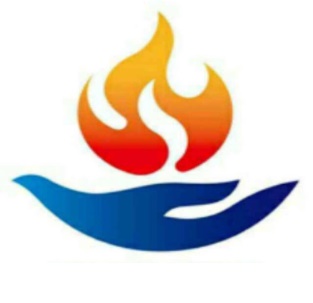 学习内容
一： 内容
1：定义：绮语、具义语
2：果报
3：公案
 


二：问题讨论
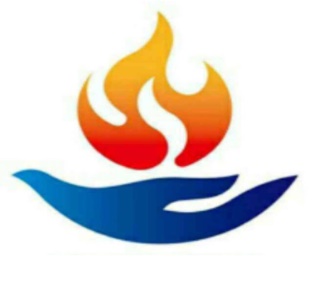 绮语定义-1
绮语就是指一切不具实义的语言。它的作用是对人毫无利益。绮语的范围非常广泛，包括：斗争、争论的语言；以爱乐心受持读诵外道典籍；身心被苦逼迫发出伤叹、哀愁；戏笑、游玩、娱乐、享乐等时发出的无意义语言；在众人当中，谈论某国的首脑如何、内阁如何、国家如何或者战争、欺诈等等的话题；还有说醉话、颠狂话、为求得名闻利养说的邪命语等等。-《佛说十善业道经》

绮语就是口说那些无义利的话，净说一些没用的事情。就像世间各种的圈子，人一进去了以后，那个范畴里的人，以相关的无明戏论的习气，就会毫无义利地乱扯乱谈，都是身不由己的。比如现在网上各种的论坛聊天，又比如喜好娱乐、体育，在那个圈子里的人专门谈论各种各样的事情等等。那么经商也一样的，入到那个圈里，人根本上有一种乐著戏论的习气。再者，在那个场合里为了表现自我，或者发泄、消遣等等，那么以这种心就会大量地说绮语。由于那种互相的感染、气氛的连接，人是越谈越多，会谈这家的商品不值那个价钱，或者不想买也讨价还价，或者有关商业上的各种话题发展得无量无边等等。这是绮语。-《普贤上师言教 业因果4-显示由私欲经商造无尽罪业》

四个类别-绮语，梵志咒等非法计为正法，娼妓之语，贪心散漫歌曲，凡说能引生贪嗔的军事论、盗贼论等诸多世论，无关的一切言词都是绮语《普贤上师言教 业因果7》
       1： 外道语言
 就今天而言，各种世间的外教，只要不符合佛法四法印的教义，像各种世间的文化、观念写成的书籍等等，对此非常有一种爱乐之心，然后去念诵、朗诵、宣读、讲演等等。由于它根本就不可能得到解脱之利，有一些下劣的连来世的利益也不产生，只是产生负面的堕恶趣的因缘等等，那么这些全是绮语。
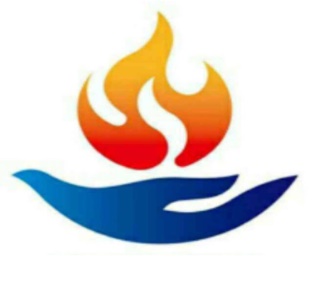 绮语定义-2
2：黄色语言
如果按从前印度的情况来说，会说那是娼妓的那些话，那么就我们今天的状况而言，很多都是类似娼妓的话。也就是，各种的嬉笑、调情、享乐、淫荡等等，这些语言全是绮语。譬如，在不良影视、小说等的感染之下，口中常常会说这些调情、戏乐等的语言。总之，或者是轻，或者是重，或者直接，或者间接，说这些带有黄色色彩的语言都是绮语。
 3：流行歌曲
在这样一个末法时代，由于人们专重淫欲，信奉爱情，将男女之事看得无比地高贵圣洁，造成了情歌泛滥。如果不明就里，那么就认为特别地好，以爱乐心不断地唱这些贪心散漫的歌曲，很快地就落入到一种非义当中，已经卷入到世间情欲的迷乱当中。那么所产生的不会有丝毫的利益，而是总的加强了生死的业因，特别的由于情重，多数都是堕落恶趣，因此从大的比例来说，几乎全是绮语。
 4：染污话题
这里举了两例，说的就是谈论军事论、盗贼论等等能引发贪嗔的话题。就今天来说，就像在网络上，那些人气最旺的论坛，或者点击率非常高、气氛非常浓的，谈政治、军事、娱乐、竞争等等，这些所谓的国家大事、体育大事、军事大事、经济大事等等。由于它本身就是引发贪嗔的语言，没有法的内涵，造成的是非义，都是卷入到生死和恶趣的话题，因此全数都是绮语。
这要知道，所谓的法就是道谛和灭谛，以及能诠说它的教法，这些都是教我们认识到轮回是苦，轮回的根本是我执。那么相反的，一切为着私我的所求，而去如何地赢取，击败对方，竞争得利，或者为着私我的欲望如何地享乐、如何放纵等等，所有这些都是引发贪嗔的话题。而世间语言的范畴，在佛法之外的，应该说几乎全数都落在这里面。所以可以说，除了圣洁的佛法，谈论的是后世解脱、成佛真实之利以外的话题，全数都落在绮语当中。
更直接一点地说，就是那个网页上一个一个的话题，一个一个的栏目，现代生活里面各类所谓的世间文化的宣传、讨论、言说，各种的世间娱乐、竞技、竞争等等话题的宣说。总而言之，整个在网上面的，在各种媒体上面的，在各个人群里面的，凡是人们的轮回积极性炽盛、竞争性炽盛，这种迷乱习气炽盛的场合里面，所出现的几乎都是绮语。
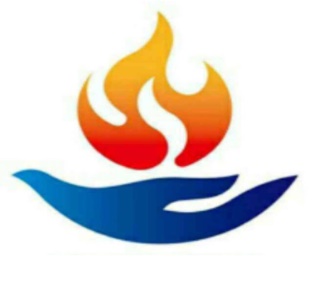 具义语定义
说具义语：我们应该宣说具有意义的语言。什么是具有意义的语言呢？比如别人痛苦的时候，可以说一些安慰的话；或者别人对解脱没有信心的时候，为了提升他的信心，可以讲上师三宝的功德；或者为了让众生趋入正法，可以先跟他聊天，讲一点故事，说一些他喜欢听的语言，然后再慢慢引导他（这种情况下不会构成绮语）-《藏传净土法》

断除绮语，我们应当唯一言说具有实义之语。语言是沟通心灵、传播思想的工具。我们应当运用语言，满怀慈爱去安慰一切苦难中需要慰籍的人；我们应当运用语言，随顺他人的根性，启发、引导众生对解脱生信从而趋入正法；我们还应通过音声以念诵持咒来净化自己的心地。无著菩萨说：“多言可生不善业，纵然未生虚度日，除非定利自他语，精进禁语极重要。” -《因果明镜论》

法语观念。断除一切非法的语言、不具义的语言，说的都是与法相应的语言。在西藏来说就是要念诵，念诵不是别的，就是要念诸佛的法语，效仿过去的大德，口要说的是法的语言。 -《普贤上师言教-20》

禅修班笔记有持诵各种佛经咒语的功德
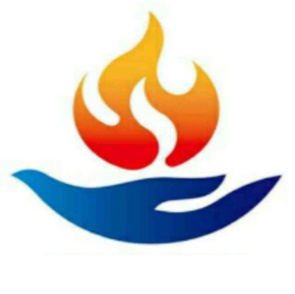 因果明镜论： 行十善业同样需具基，发心，加行，究竟四个条件才是圆满的善业
1： 基：
一般善业：与绮语的基相同（相反）
殊胜善业：精进持咒念诵，多说对弘法利生和自己修行有关的话。
2： 发心：
 (一)一般的善：
知过患/胜解：清楚没有造罪的不绮语与发心断除绮语的善的区别，知道绮语的过患很大。
受律仪：见过患后欲断除绮语。
  (二)殊胜的善：
胜解：了知精进持咒念诵是殊胜的善断除一切非法的语言、不具义的语言，说的都是与法相应的语言。 在西藏来说就是要念诵，念诵不是别的，就是要念诸佛的法语，效仿过去的大德， 口要说的是法的语言。（前行引导文 173 业因果 20）

欲发愿：对精进持咒念诵充满欢喜，勇悍，乐此不疲，积极
3： 加行： 
一般的善：断除，尽量减少、禁止说和解脱无关的废话
殊胜的善：精进持咒念诵，多说对弘法利生和自己修行有关的话。
分类：自作、教他作、共作、随喜他作
4： 究竟 ： 
一般的善：防护绮语圆满
殊胜的善：精进念诵佛号、咒语、或殊胜的大乘经典
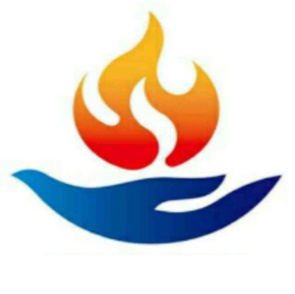 十善业的要点
由认识此等十恶的过患，起诸断心真实受取律仪，即是十善业。
两个条件：一、知过患；二、受律仪。所谓“知过患”，就是如前所说，按照十恶业与四果报的对应，明确地发生了对十恶业过患的认识。比如，杀生有怎样的异熟果、等流果、增上果和士用果。这些认识了以后，觉得假使去造杀生，那就跟服剧毒一样，只是自取毁灭而已，在这个上面会发生无量的果报，有剧烈、漫长等等的那些苦相。这样认识之后，接着就会有意识想到，这个是要断掉的。在这之后，接着就要受律仪。所谓“受律仪”，就是心里起一个“我从今以后不作杀生等等”的这种断的心，当一起了这个心，就是真实地受了不杀生的律仪。
十恶每个方面，都如此地知了过患、受了律仪，就是十善。所谓的“律仪”，关键要起断心，针对每一种恶业起了一个“我要断掉它”的这样的心，然后就开始立誓愿，这个就是善的体相。总之，由知过患发胜解，从而发起断恶的欲；以这个断的欲起断的心，以此心中受取律仪，这个就是善的体相。

3、受律仪的状况　分二：（1）受取律仪的方式；（2）一分受也具大利
（1）受取律仪的方式　分二：1）自受；2）依他受
自受：具体而言，这不需要从如上师、堪布等前受取。也就是心作是念：我尽此形寿一切时中，或者我于如是时、如是处中，或者我对如是如是有情，断除杀生，是诸如此类的善业。
依他受：又如果能从上师善知识或者三宝等前取受，力量会更大。
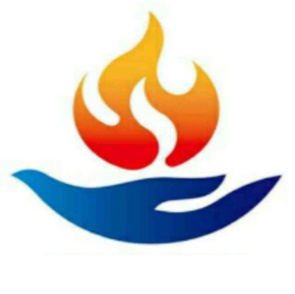 具义语果报-1
1：异熟果： 转生在相应的三善道中

在十善业方面，行持下品善业会转生于人间，行持中品善业会转生于欲界天，在行持善业的基础上如修四禅八定，会转生于色界、无色界。（因果明镜论）

2： 同行等流果： 生生世世喜欢行善，并且善举蒸蒸日上
或者不喜欢说绮语，而喜欢说具义语，这样去造作，只要七次以后，它就会有等流的力量，以后常常喜欢说具义的语言，具有法的内涵的话，这样就爱乐说法语。

3： 感受等流果： 语言有威力
断除绮语故，就会得到一个很好的果报，也就是自己的语言变得很威重。从前说绮语的时候，都是一些泡沫的话、垃圾的话，好多是无意义、各种由分别妄动随便乱说的话，那就遭报应，话没有威力，在大众中说话少有辩才、表达不清，说出来当然没力量。现在息灭了绮语，说具义的语言，话语就非常地威重、非常有分量。


5：士用果：  所做的任何善业都会突飞猛进地增长，福德接连不断涌现
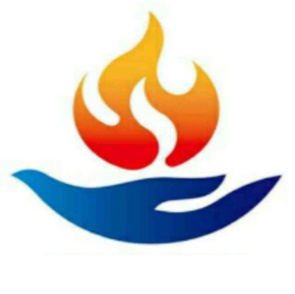 具义语果报-2
4： 增上果： 成熟在外境上，与前面十不善业的果报恰恰相反，具足圆满的功德。
再者，断除绮语，说具义的语言，因上是很有意义的，那么果上的环境做什么都很有意义，做什么都有收获。而且，说话不是语无伦次、散漫乱说，而是心契合到义来说的，那么心、气是有条有理的，也就是从内在妙观察智的德性，相应时节、对象等等，他是有条有理的，因此，所感现的环境，节气是符合正规的，什么东西都很坚实，非常地稳固。

5：士用果：  所做的任何善业都会突飞猛进地增长，福德接连不断涌现
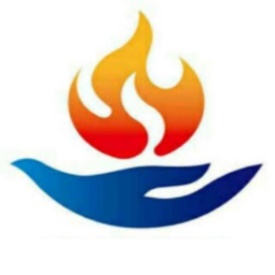 断除绮语的功德《佛为娑伽罗龙王所说大乘经》
第一：得知法者，一向爱乐
以前如果远离了绮语，今生智者们就会对他非常认可，或者说对他合理的观点，智者们总是能欢喜接受。这里的“知法者”是指通达一切法的人。由于他远离了一切绮语的缘故，这些智者们都非常喜欢他。
第二： 得一向真实，复生智慧
会获得一种真正的智慧，能够断除一切怀疑，因此他回答任何问题都会非常合理。
第三：得一向为人天师，天上人间一切信乐
他会因为没有任何谄曲和虚妄而获得一种超胜的威德，人间天界的一切众生都会非常信任、尊重他，见到他都会非常欢喜
龙主，士夫补特伽罗，远离绮语，获得如是三种一向之法。以此善根回向菩提，得一切如来授记，当证无上正等正觉
佛告诉龙王，补特伽罗如果远离了绮语，就会获得这样三种一向之法。如果将这一善根回向菩提，就会得到一切如来的授记，获得无上正等正觉的果位。
十种功德
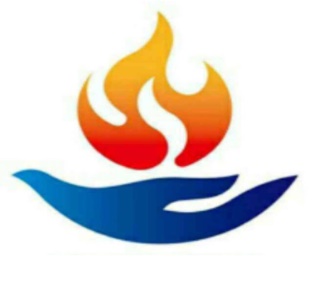 佛言：休息绮语，获十种功德。何等为十
1: 天人爱敬；
2: 明人随喜；
3: 常乐实事；
4: 不为明人所嫌，共住不离；
5: 闻言能领；
6: 常得尊重爱敬；
7:常得爱乐阿兰若处；
 佛言：阿兰若处，十方诸佛皆共赞叹，无量功德皆由此生。 翻成中文为：闲静处、寂静处、空净处、无诤处等。
8: 爱乐贤圣默然；
9: 远离恶人，亲近贤圣；
10: 身坏命终，得生善道。
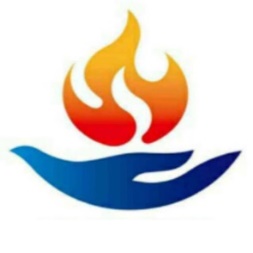 公案1
1：因果明镜论： 宋光孝安禅师 住清泰寺。定中见二僧倚槛交谈，起初有天神拥卫倾听，久之散去，继而饿鬼在旁唾骂，扫其足迹。后安禅师问及他们，原来二僧初论佛法，接着叙旧家常，末后谈论资养。安禅师自此之后终生未尝言及世事。
莲池大师对此论道：“古人为生死行脚，才逢师友，惟汲汲商略是事，何暇他论？今人终日杂话，求如二僧，亦不可复得；鬼神在侧，又当如何？噫，可惧也已！”
 
2：《寿康宝鉴》中有一则公案：渤海全如玉渤海有位全如玉，虽然贫穷，可是对行善很勤勉努力，见人作好事，就夸奖鼓舞，始终不厌倦。他曾经尽力抄写善书，普遍教化世人。有一天，他渡海时，船被飓风吹到一座山边。全如玉登上山顶，遥望海天一色，十分畅快，忽然，有一位道人从树林中走出，对全说：“世间人崇尚虚假，而上帝喜欢人心真诚，你生平劝人做善事，修善书，都是真心，不求人知，功德很大。”全如玉谦虚地说：“不敢当。”道人又说：“读书的儒生具有聪明，却不用来为圣贤阐发清净的义理，反而编造淫词艳曲，流害天下万世，这种人堕入地狱，受无量痛苦，永无出期。你去看看，知道他的罪过，也就会知道你的功德。”这样，道人拉着全如玉的手，行于云雾之中，不久遥见一所城池，题名为丰都，守门人长得奇形怪状，见道人都伏地叩头。又来到一所大衙
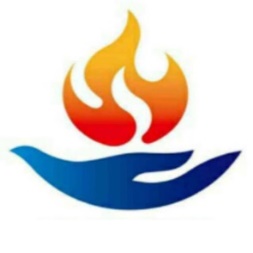 公案2
侍卫林立，见到道人也是震慑拜伏，这个殿堂题名为森罗殿。有一位衣冠整齐的阎王出来迎接，对道人以礼相待，极为尊敬。道人说：“淫词艳曲，最能损害人心。阴间受惩罚，阳间人却不知道，依旧继续造业，让人带他去看个明白，回去转告世人，世人若能回心向道，也是大慈悲。”就有两个差役把全如玉带到一个地方，见有好几个人，或者受刀砍，或者受犁耕，或者受碓舂，或者受油锅，每次受罪完毕，很快又恢复原形。全如玉问：“这些是什么人？” 鬼卒说：“这是著作淫秽小说书籍的人。” 全如玉又问：“罪业有尽期吗？” 鬼卒说：“万劫沉沦，想入蛆虫道也不可能，哪里有尽期。”全如玉心里恐惧起来，想回去。差役把他带回森罗殿，道人和全如玉向阎王告辞，道人仍然拉着全如玉的手回到原来的山头。当时正遇顺风，全如玉告别道人，挂帆乘船归来，逢人便讲自己的见闻，劝人行善。

 在名言世间，众生以遍计所执的习气，会不自在地随言论而转，如果公开传播不清净、不正确、无实义的言论，挑动亿万人的贪嗔痴，使人心陷于愚暗之中，罪过严重，传播者入地狱如箭射。
现代人处处鼓吹要“紧跟潮流”，连说话也要赶时髦。可是，以智慧来衡量，这个时代劫浊、见浊、烦恼浊、众生浊、命浊大幅度增盛，到处充斥着污秽、无意义的话题，话语内涵“紧跟潮流”，恐怕只是紧跟现代化的口恶潮流而已。
所以，要有因果正见的眼目，才能在语言造作上不误入歧途。
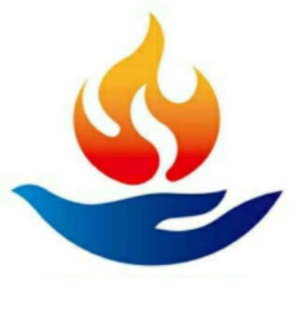 思考题：
1、什么是绮语，什么是说具义语?
2、断除绮语的功德。
3、说具义语的果报。 
3、佛陀教诫我们要观察场合和时机再说话，如何理解？ 
4、自由讨论，谈谈本课感想。